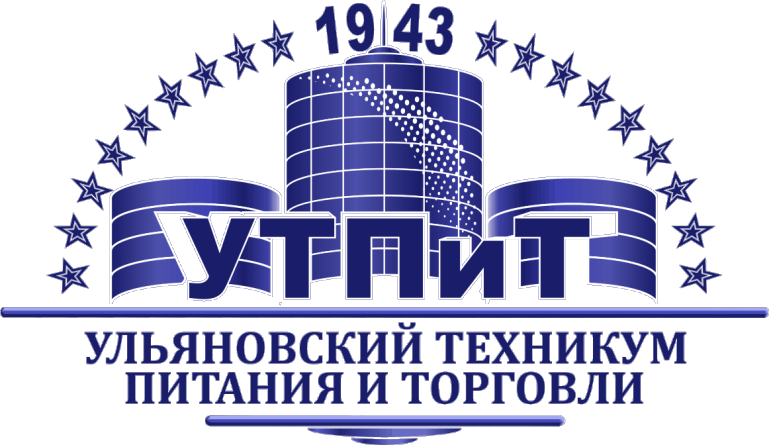 Мониторинг качества образованияI семестр 2022 – 2023 учебный год
Заведующий очным отделением
Анна Сергеевна Щербина
Мониторинг успеваемости по годам
Мониторинг абсолютной и качественной успеваемостипо специальностям за 1 п/г 2021-2022 и 1 п/г 2022-2023
Результаты качественных показателей по специальностям
Результаты качественных показателей по специальностям43.02.15 Поварское и кондитерское дело
Результаты качественных показателей по специальности 38.02.05 Товароведение и экспертиза качества потребительских товаров
Результаты качественных показателей по специальности
43.02.01 Организация обслуживания в общественном питании
43.02.10 Туризм
Результаты качественных показателей по специальности38.02.07 Банковское дело
Результаты качественных показателей по профессии 43.01.09 Повар, кондитер
Результаты качественных показателей промежуточной аттестации 
преподавателей общеобразовательных дисциплин
за I семестр 2022-2023 учебного года
Результаты качественных показателей промежуточной аттестации 
преподавателей специальных дисциплин
за I семестр 2022-2023 учебного года